Bunch: A Tracking Code Based upon Analytic Field Computations in Use at GSI
Şerban Udrea, Peter Forck, GSI
Original analytic field solution: P. Strehl, M. Dolinska, R.W. Müller (2000)
Initial implementation: M. Herty, supervision P. Forck (2004)
Further development: S. Udrea, P. Forck (since 2015)
Outline of the talk:
 Code description
 Example of code input and results
 Present issues and possible solutions
 Summary and Outlook
1
Simulation code: Theoretical background
Simulation code: Input considerations
Prolate spheroidal coordinates
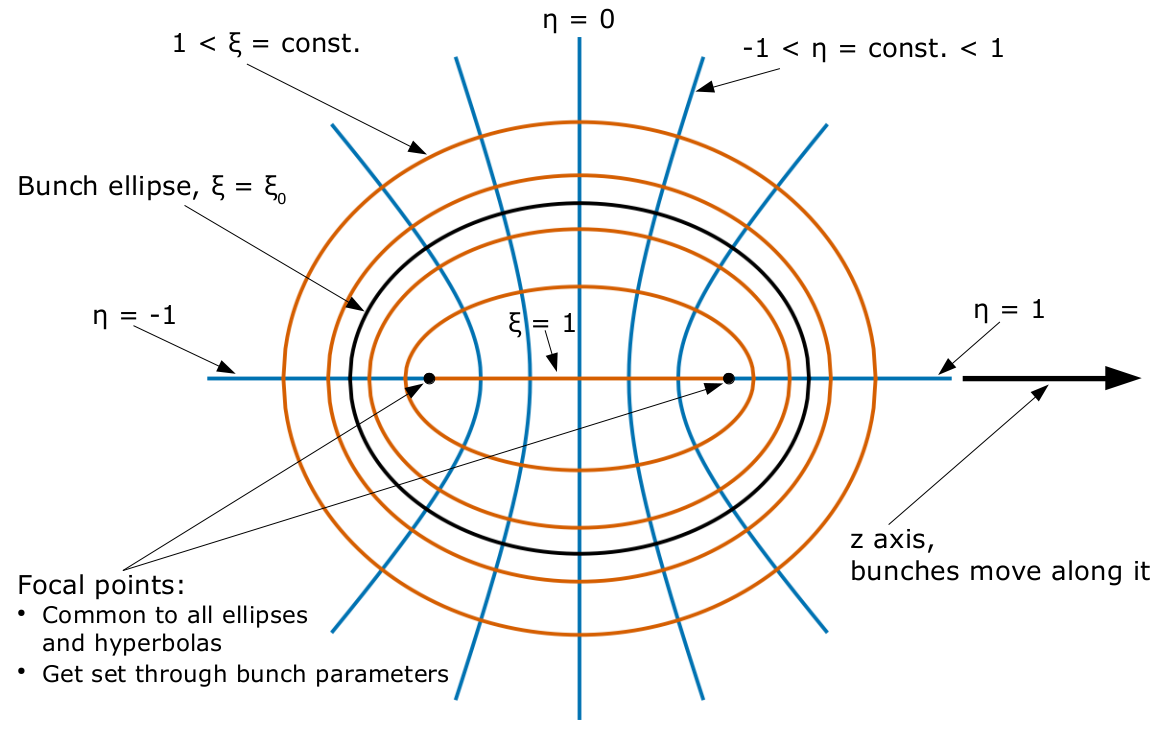 Poisson equation and solution example
The Poisson equation in prolate spheroidal coordinates is:
For the case of a parabolic charge distribution the solution inside the bunch is given by simple polynomials:
In the present implementation the computation of the aij coefficients becomes unstable for extremely elongated bunches. D. Vilsmeier has shown that this is a numerical and not an analytical issue. Work is in progress to make the relevant code more robust and allow for computations in the case of ultra-relativistic bunches.
Code input: Main window
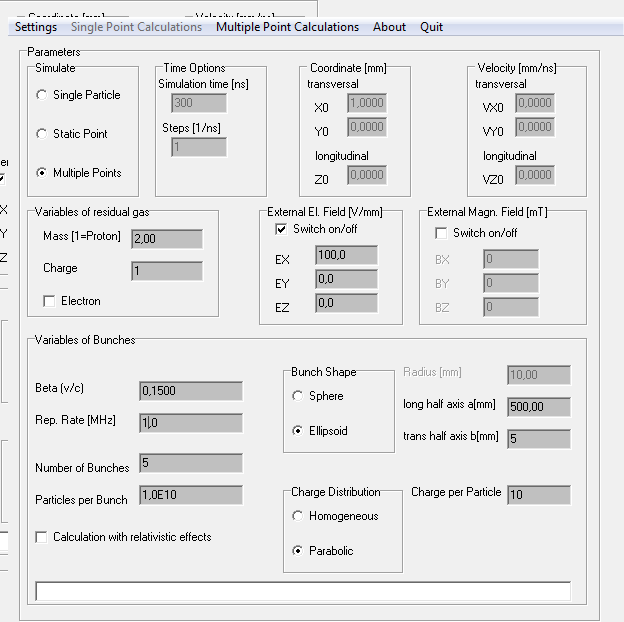 Usage modes:
E & B field at fixed location
Single particle trajectory  
IPM mode: Boundary dependent
BIF-mode: Time dependent
Actual parameters:
H2+ ion detection 
Ex = 100 V/mm
 = 15 %
1 MHz rep. rate
Bunch 1 m length = 22 ns
1 cm transversal extension 
parabolic density profile 
1011 elementary charges
Non-relativistic computation
Code input: IPM mode
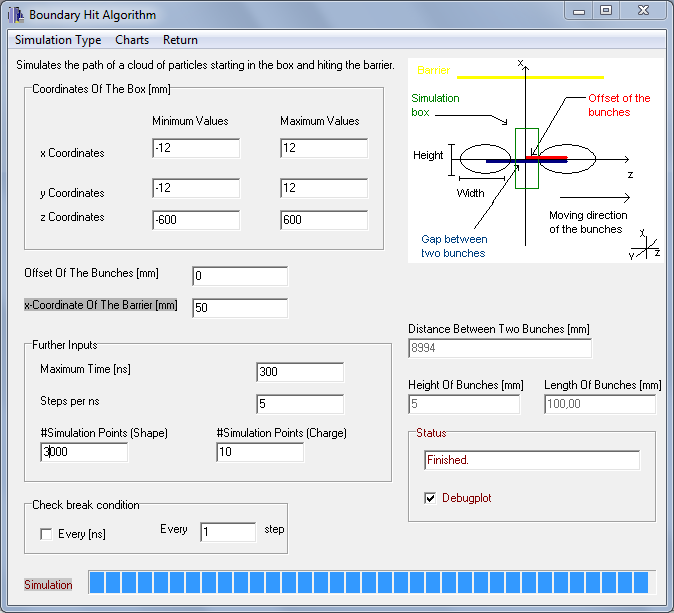 Bounding box 
& number of trajectories
Actual parameters:
H2+ ion detection 
Ex = 100 V/mm 
Bunch 1 m length
1 cm trans. extension 
parabolic density distrib.
1011 charges
 = 15 %,
1 MHz rep. rate
Code output: IPM mode, ion detection
Actual parameter:
H2+ ion detection 
Ex = 100 V/mm 
Bunch 1m length = 22ns
1 cm trans. extension 
parabolic density distrib.
1011 charges
 = 15 %
1 MHz rep. rate
broadening for ion detection
differences for head  tail
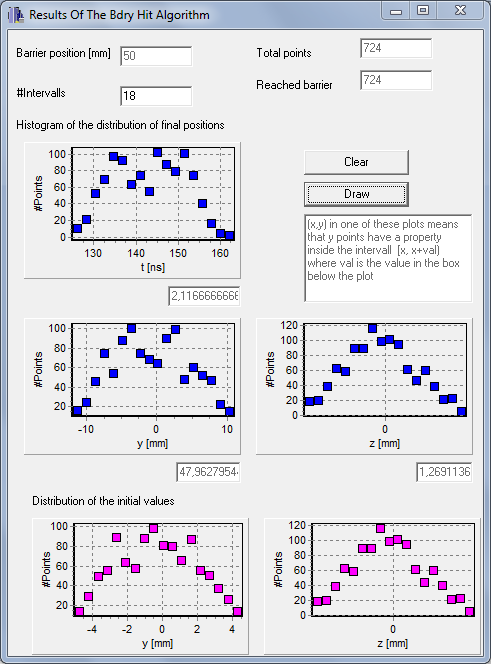 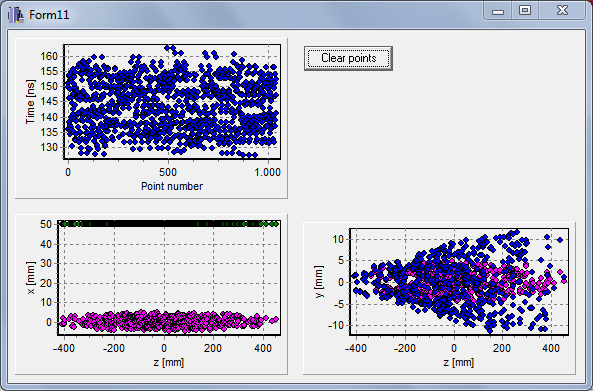 initial coordinate
final x coordinate
final y coordinate
Code Output: IPM mode, electron detection
Actual parameters:
electron detection 
vini = 0 
Bx = 100 mT
Ex = 1 kV/cm 
Bunch 1 m length
1 cm trans. extension 
parabolic density distrib.
1011 charges
 = 15 %,
1 MHz rep.
    rate
no broadening for e- detection
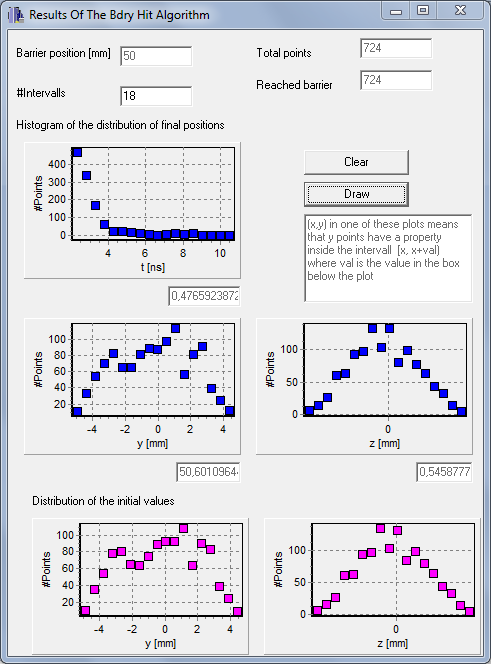 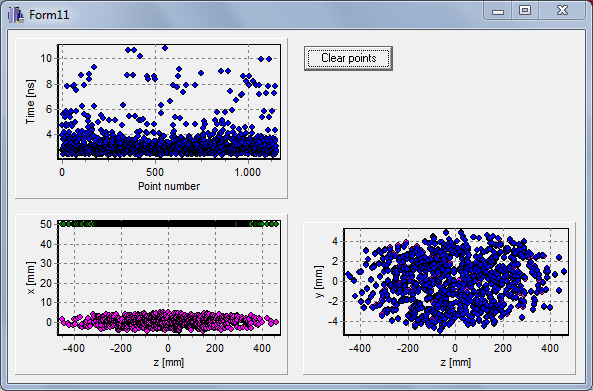 Usage of initial e-  velocity distribution
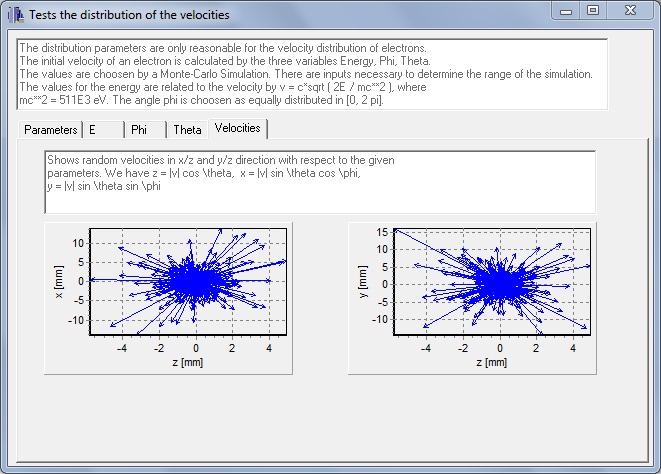 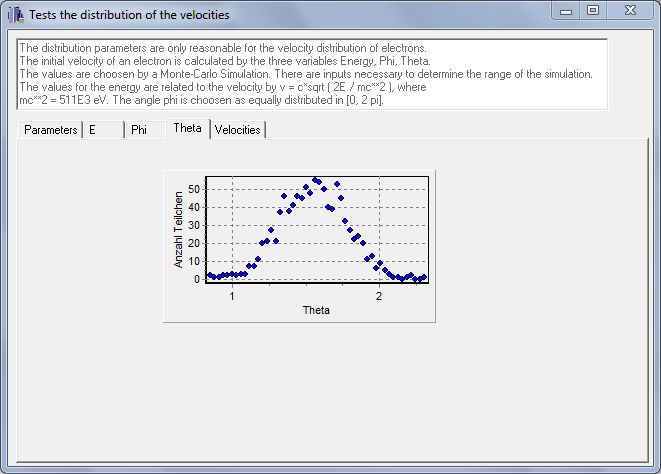 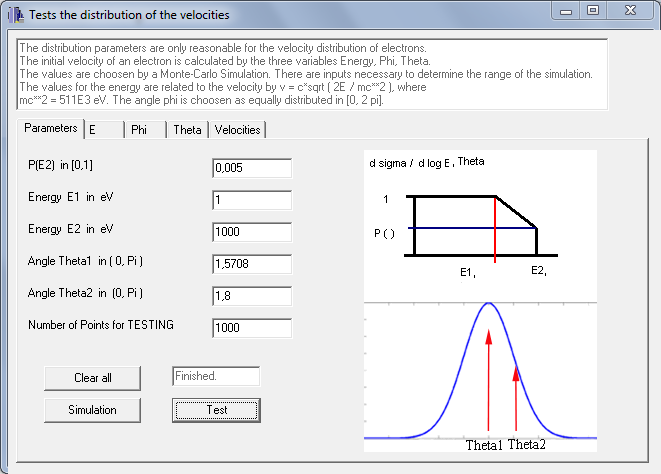 Electron parametrization with ‘separated’ ansatz: 
Energy: d / dE constant value for
    0 < E < E1 ; linear decay for
    E1 < E < E2 ; = 0  for E > E2
Angular: d / d Gaussian with center 1 and width 2
Improvements contributed by Dr. Jun He, Institute of High Energy Physics, Chinese Academy of Sciences
Simulation with initial e-  velocity distribution
Actual parameters:
electron detection 
Bx = 100 mT
Ex = 1 kV/cm 
Bunch 1 m length
1 cm trans. extension 
parabolic density  distrib.
1011 charges
 = 15 %
1 MHz rep.
    rate
no significant difference compared to vini = 0 for this case
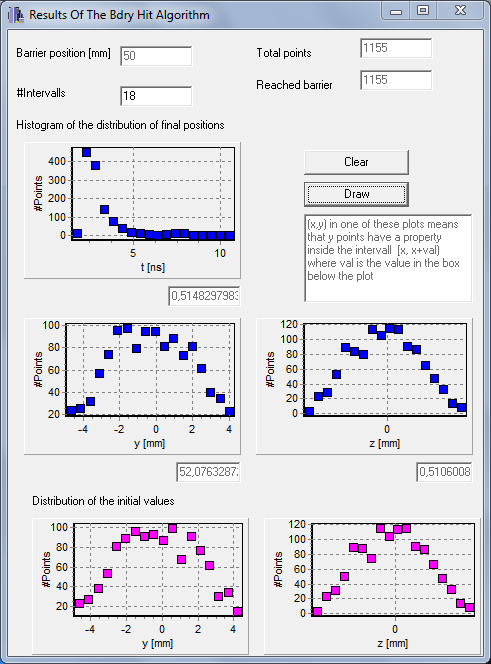 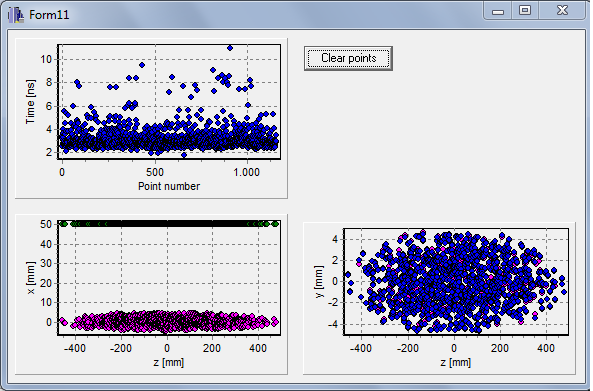 Code input/output: BIF mode with H2+ ions
Actual parameters:
H2+ ion detection 
Bunch 1 m length
1 cm trans. extension 
parabolic density distrib.
1011 charges
 = 15 %
1 MHz rep. rate
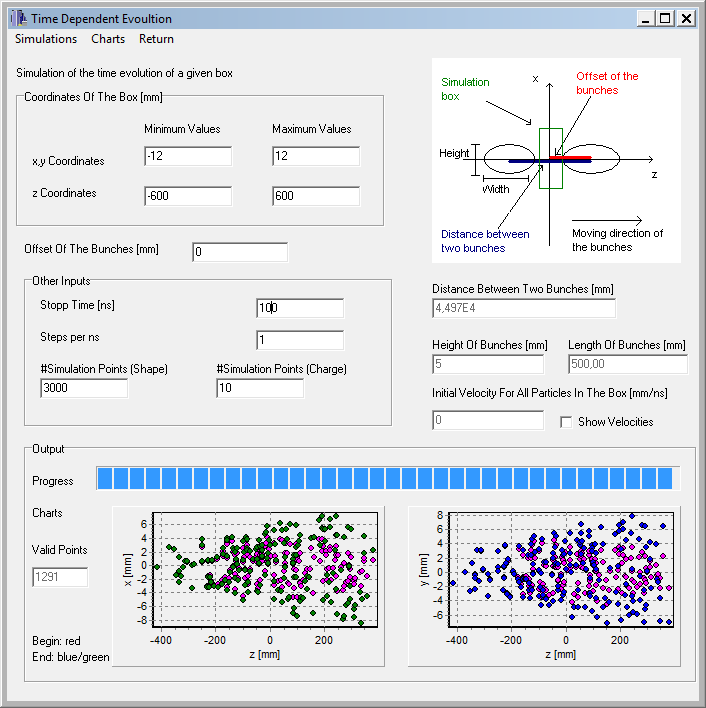 H2+ fluorescence
 position after 100 ns
Code input/output: BIF mode with N2+ ions
Actual parameters:
N2+ ion detection 
Bunch 1 m length
1 cm trans. extension 
parabolic density distrib. 
1011 charges
 = 15 %
5 MHz rep. rate
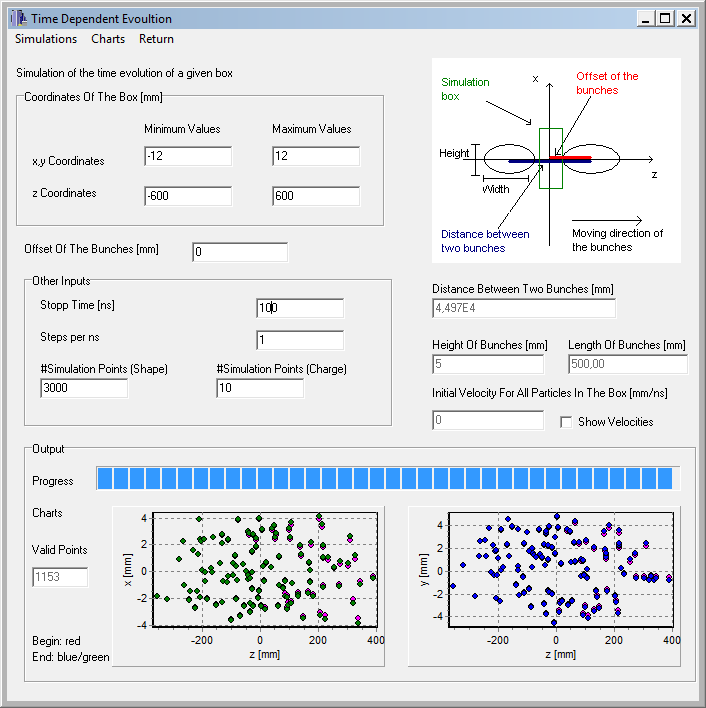 N2+ fluorescence
 position after 100 ns
Summary and Outlook
Outlook:
Rewrite parts of the code to increase numerical robustness and allow for strongly stretched bunches
Separate GUI code from the computational one and produce a new GUI based on modern portable libraries
Benchmark against other codes and also experiments